高中部學號繡法
範例
範例
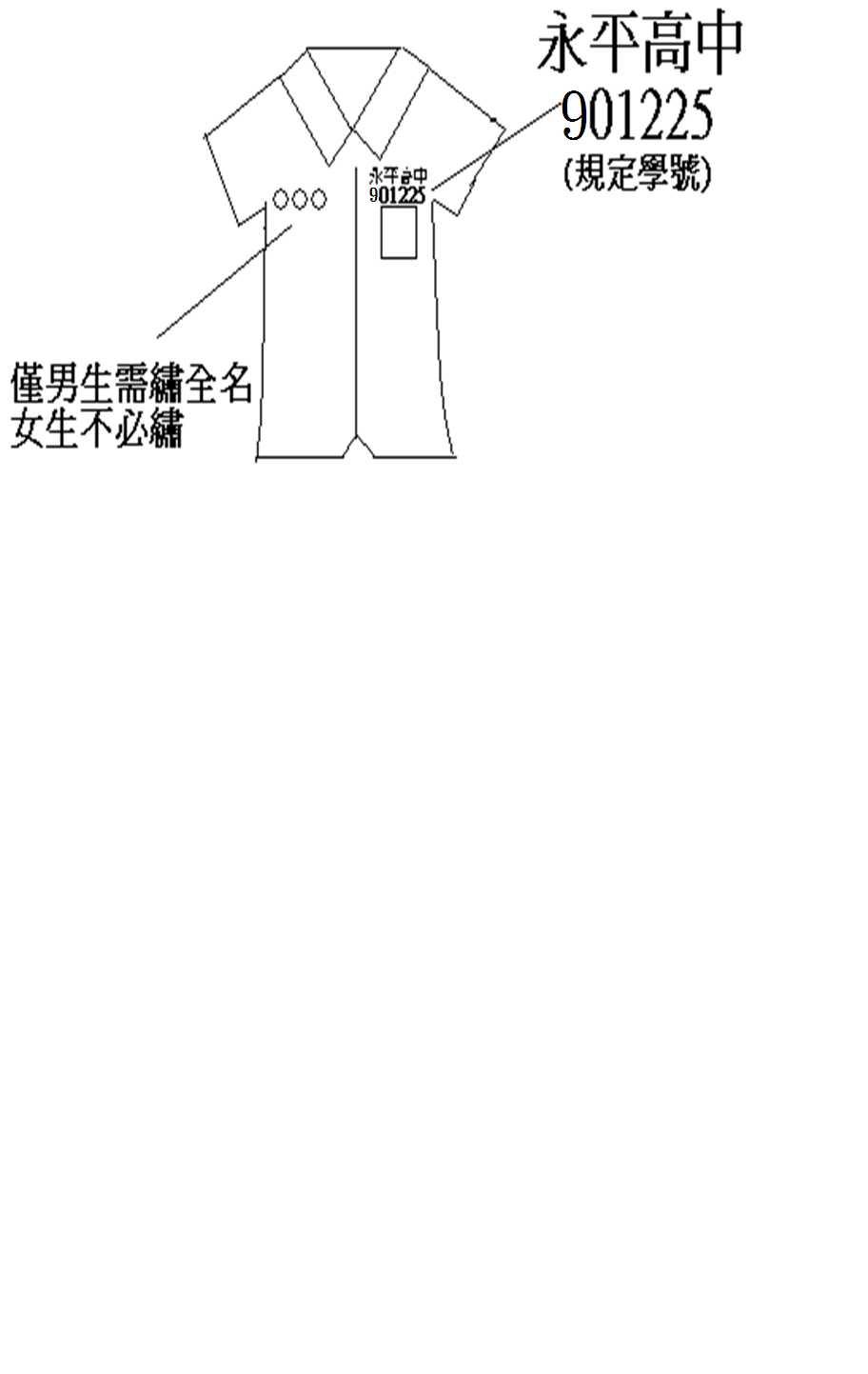 制服
(繡藍色)
140005
140005
男女同學均不繡名字
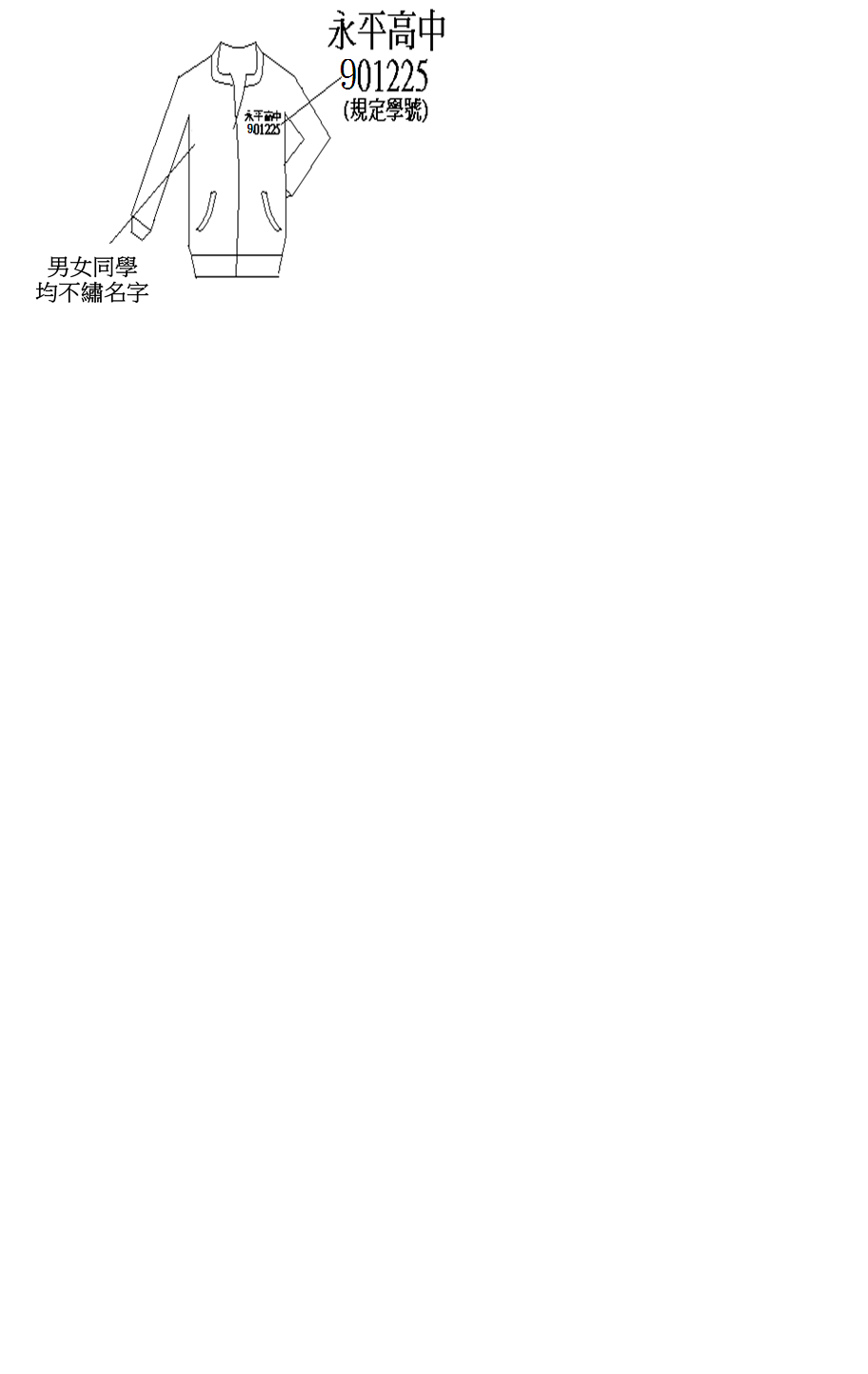 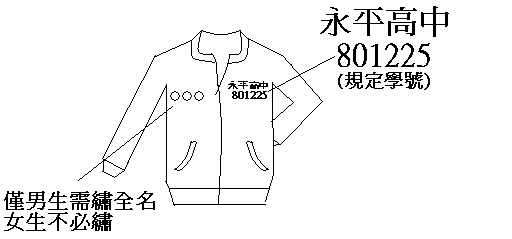 140005
運動外套
(繡淡綠色)
140005
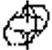 男女同學均不繡名字
姓名
姓名